Customer Sales & Solutions
New York / New England
Saratoga Springs, NY
Offsite Agenda
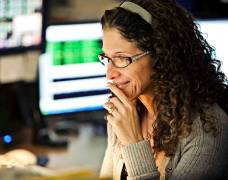 September 17-18, 2019
9/10/2019 8:35:51 AM
1
Customer Sales & Solutions Offsite
New York / New England 
September 17-18, 2019
Day 1 Agenda
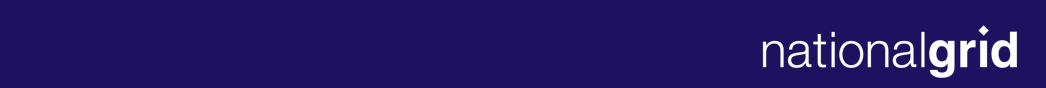 9/10/2019 8:35:54 AM
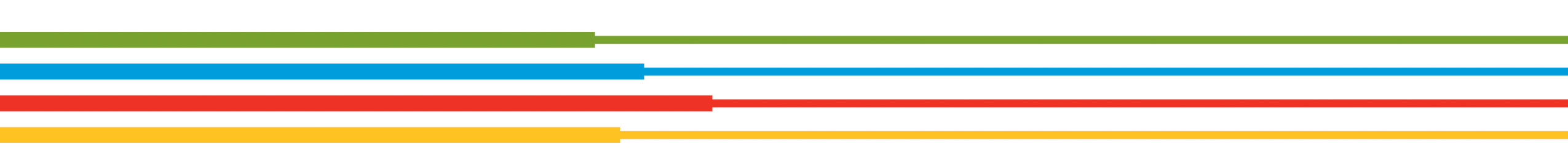 2
Customer Sales & Solutions Offsite
New York / New England 
September 17-18, 2019
Day 2 Agenda
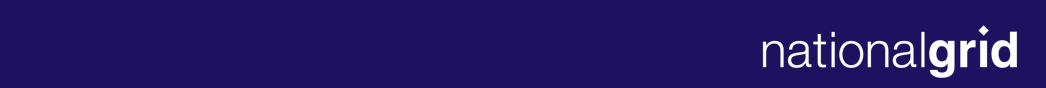 9/10/2019 8:35:54 AM
3
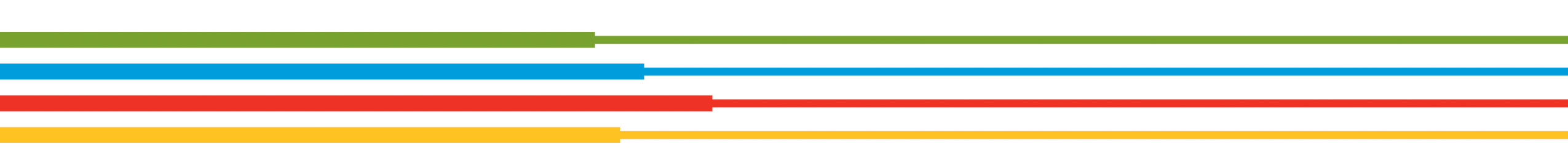